STAV A NAPLŇOVÁNÍ ZÁKONA O PRÁVU NA DIGITÁLNÍ SLUŽBY
Zdeněk ZAJÍČEK
prezident Hospodářské komory ČR
prezident ICT Unie
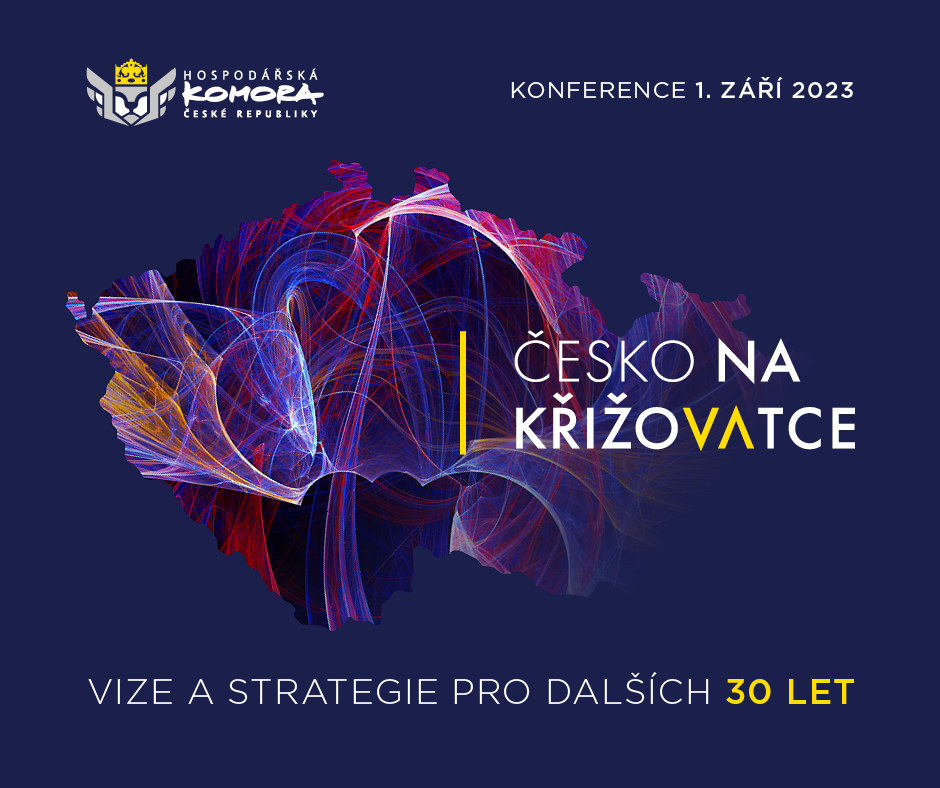 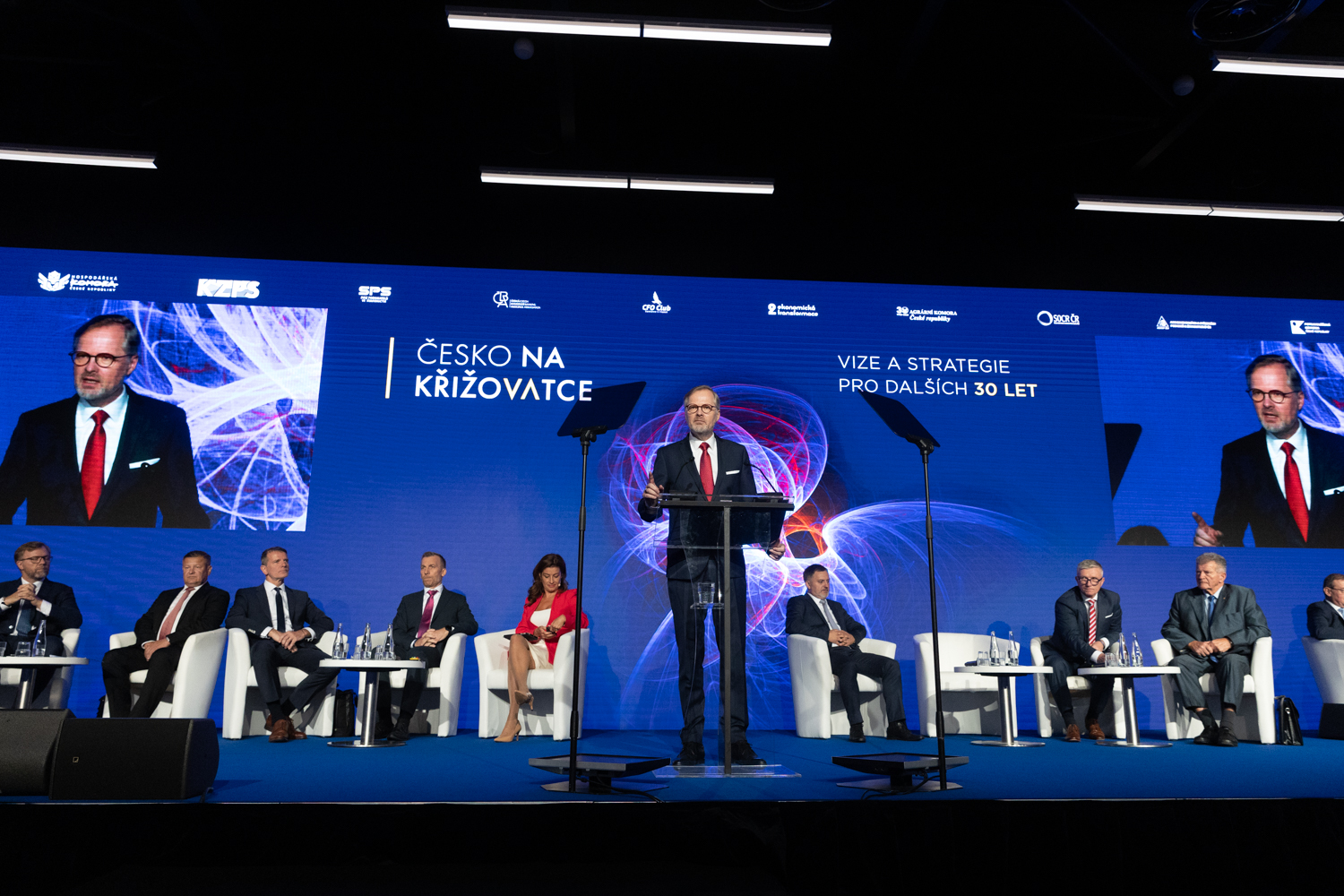 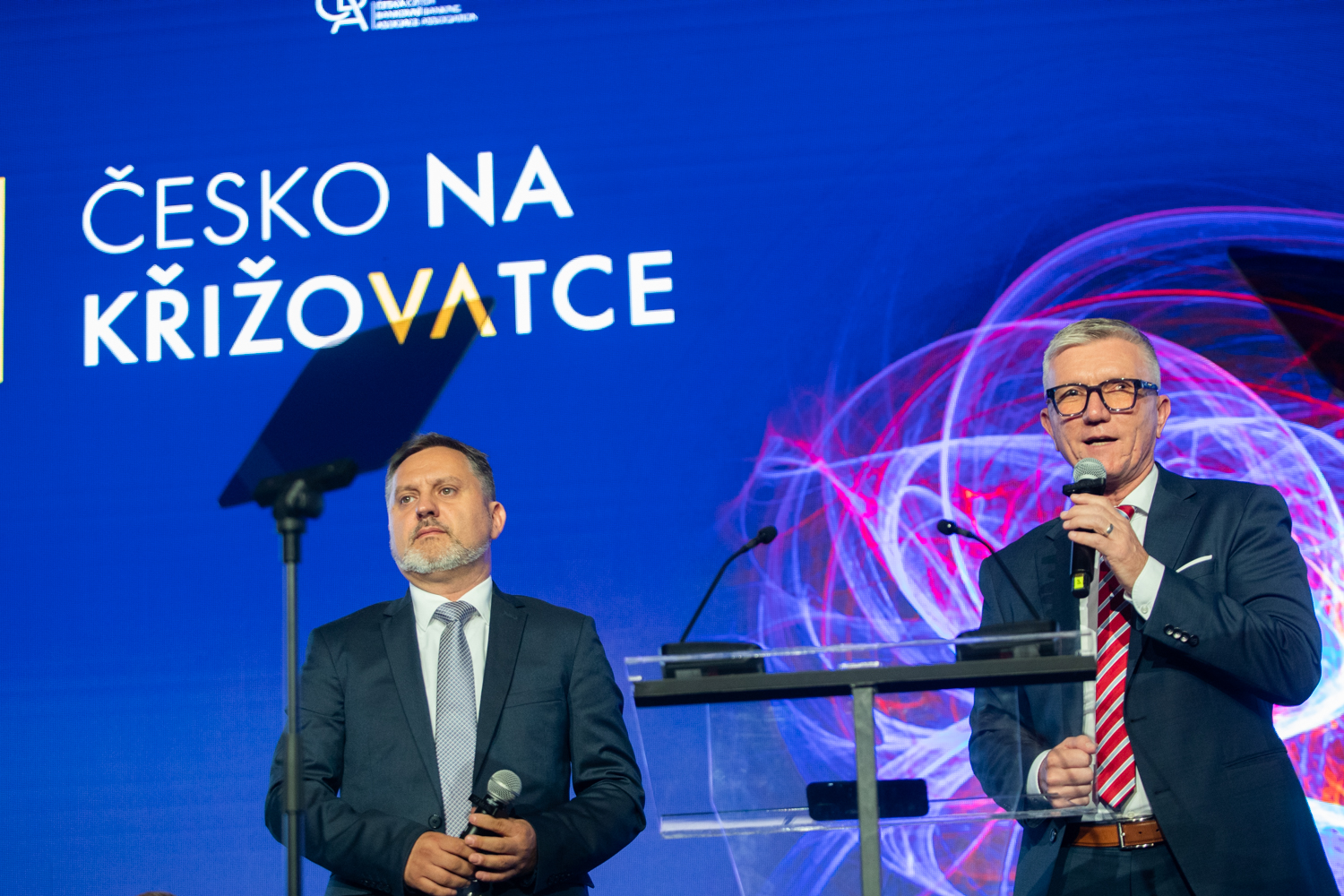 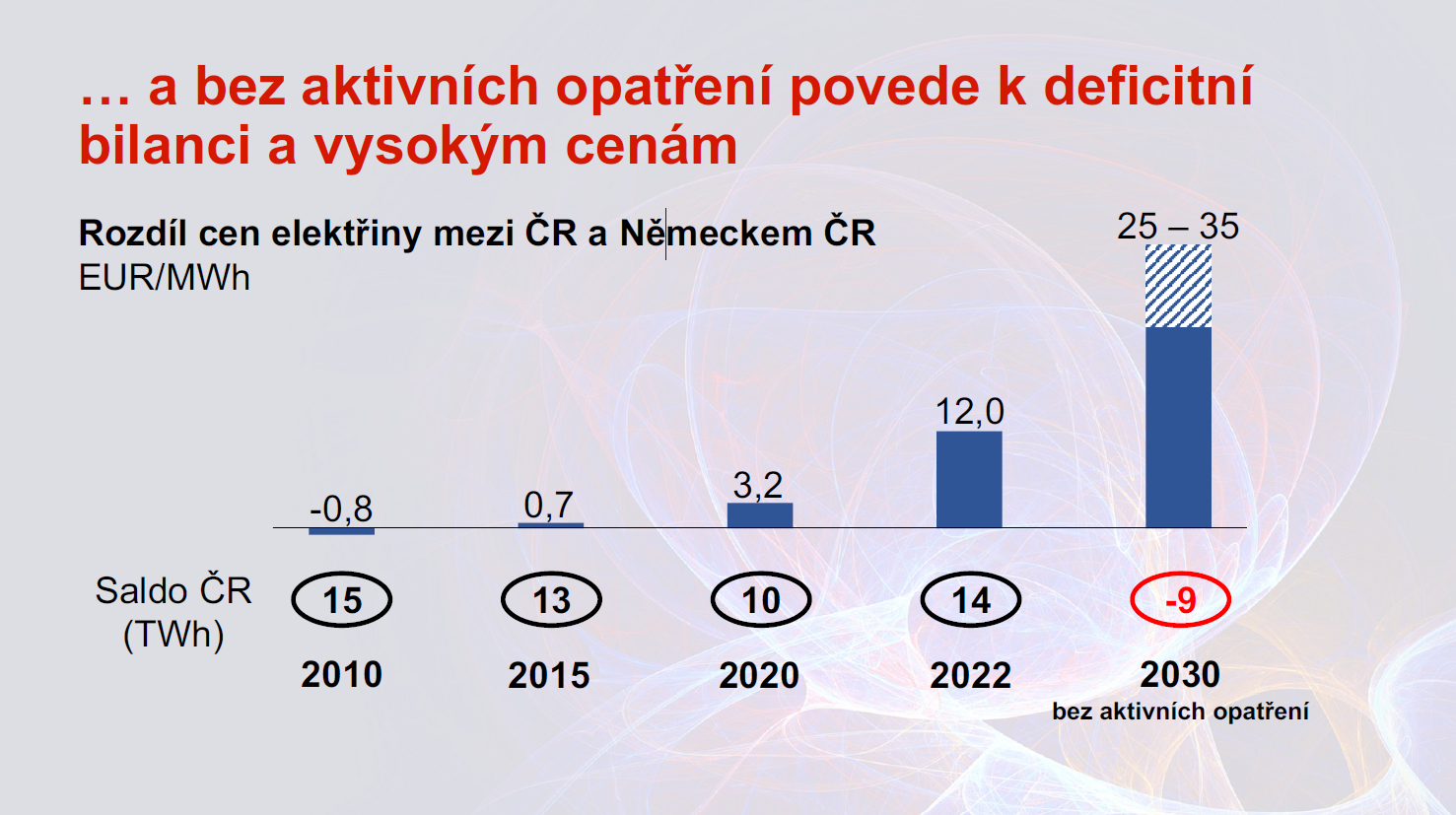 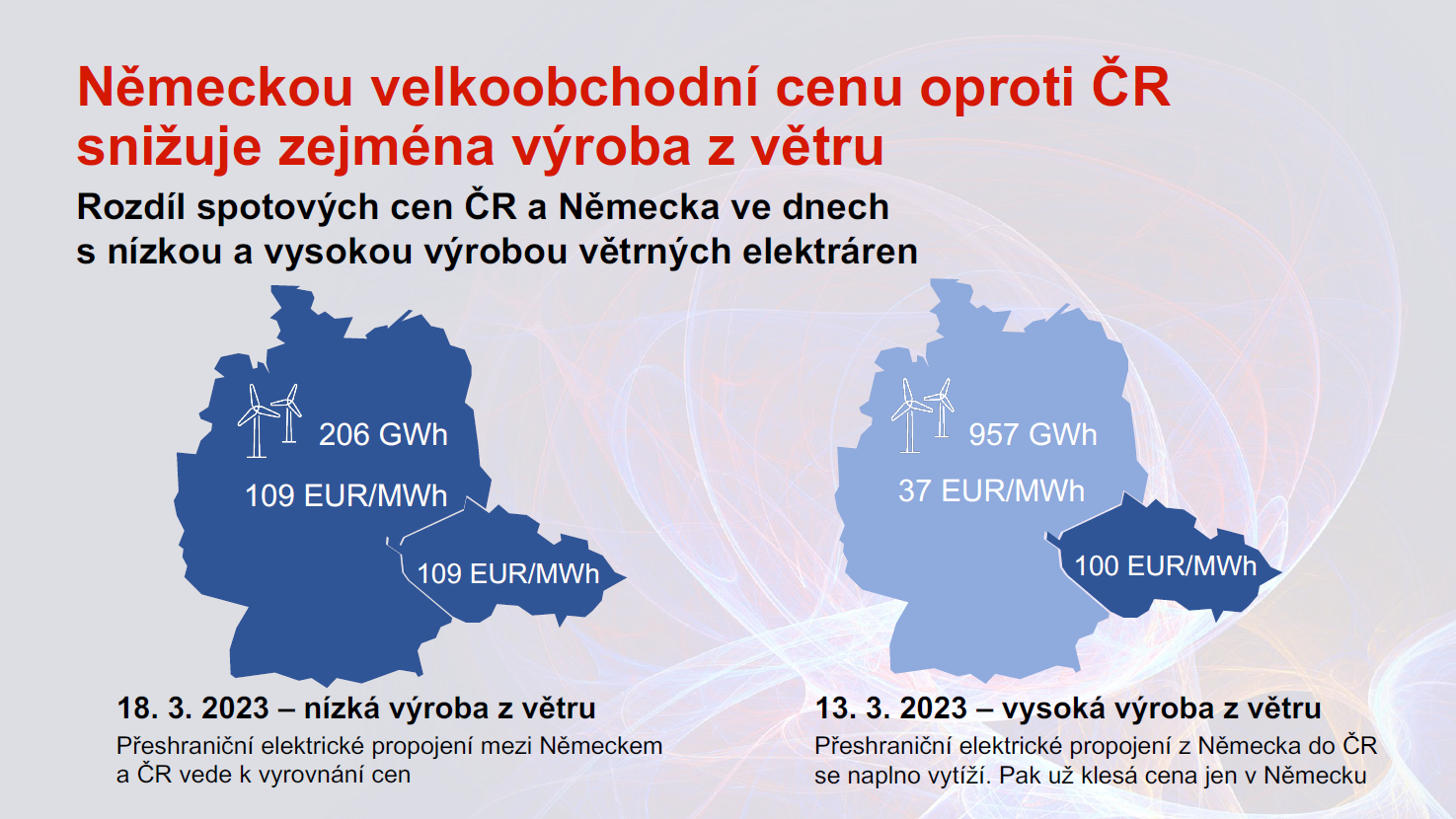 FAKTORY OHROŽUJÍCÍ STRATEGICKÉ INVESTICEZ průzkumu Hospodářské komory ČR, Svaz průmyslu a dopravy ČR a Konfederace zaměstnavatelských a podnikatelských svazů ČR ve spolupráci s IPSOS zaměřeného na strategické investice
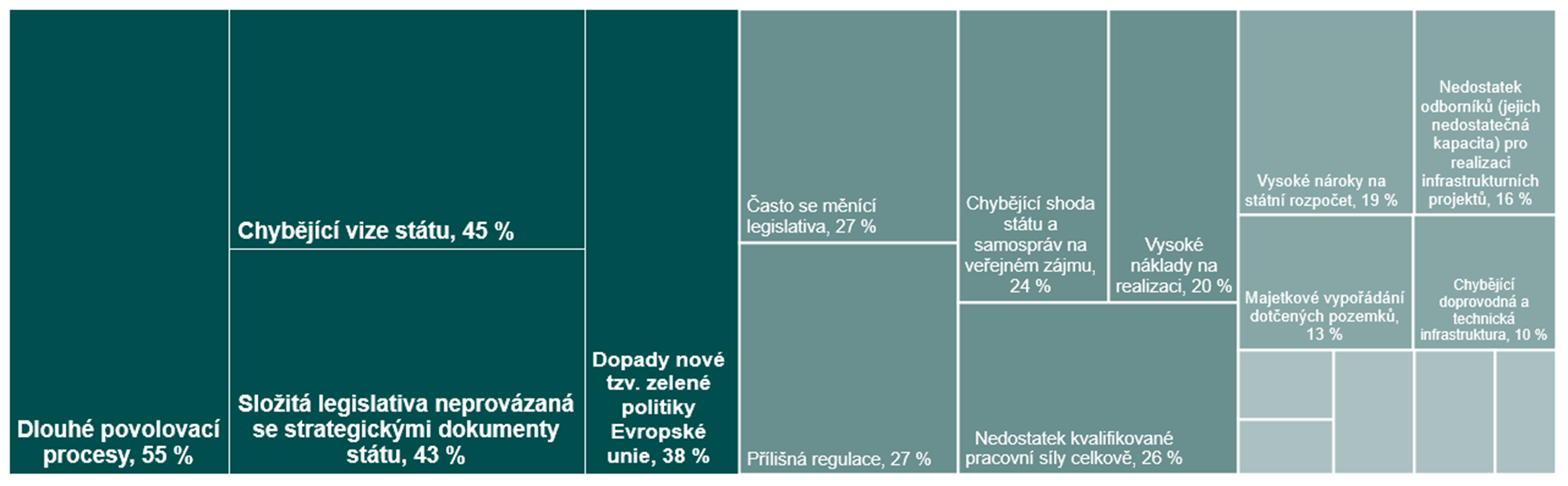 Největší hrozba pro strategické investice má souhrnné jméno „nevyhovující právní regulace a její byrokratické uplatňování v praxi“. V podstatě se jedná o překážky, které na sebe stát sám uvaluje. Tvorba legislativy i její praktická aplikace je v moci státu, takže stát může řadu těchto překážek relativně jednoduše a poměrně rychle odstranit. Navzdory opakovaně poskytnutým podnětům ze strany sociálních partnerů tak však ne vždy a rychle činí.
STRATEGICKÉ INVESTICE: INVESTICE DO STÁTNÍ A VEŘEJNÉ SPRÁVY
PODNIKATELÉ, KTEŘÍ DOKÁŽÍ DEFINOVAT STRATEGICKOU INVESTICI DO STÁTNÍ A VEŘEJNÉ SPRÁVY
Výsledky této otázky potvrzují závěr vyplývající a konstatovaný na základě odpovědí na úvodní otázky šetření – státní a veřejná správa, regulatorní a legislativní rámec jsou neefektivní a brzdí další růst firem i strategických investic ze strany státu. Existuje řada digitálních technologií, které lze využít ve státní a veřejné správě, a tím zrychlit a usnadnit množství úkonů. V České republice je však zavádění takových technologií nedostatečné a zdlouhavé. Rezortům se nedaří koordinovat ani své aktivity v oblasti veřejného práva. Výzvou je přitom zefektivnění komplexních procesů zahrnujících veřejnoprávní i soukromoprávní úkony, což je mimo možnosti samotné státní správy.
Naplnění zákona o právu na digitální službu je základní podmínkou pro zefektivnění veřejné správy, její digitalizaci a její přiblížení občanům i podnikatelské veřejnosti
§ 3Právo na digitální službu
(1) Uživatel služby má právo využívat digitální službu a orgán veřejné moci má povinnost poskytovat digitální službu.
(2) Práva a povinnosti podle jiných zákonů nejsou tímto zákonem dotčena.
§ 4Právo činit digitální úkon
(1) Uživatel služby má právo činit digitální úkon vůči orgánu veřejné moci prostřednictvím
a) své datové schránky2),
b) kontaktního místa veřejné správy v případě digitálního úkonu, o kterém tak stanoví prováděcí právní předpis,
c) sítě elektronických komunikací dokumentem podepsaným uznávaným elektronickým podpisem3) nebo opatřeným uznávanou elektronickou pečetí4) za podmínek stanovených jinými zákony,
d) informačního systému veřejné správy umožňujícího prokázání totožnosti uživatele služby s využitím elektronické identifikace5), autorizaci digitálního úkonu uživatelem služby a zpětné prokázání projevu vůle uživatele služby učinit digitální úkon, nebo
e) jiného způsobu, pokud tak stanoví právní předpis.
(2) Nestanoví-li zákon výslovně závaznou podobu úkonu vůči orgánu veřejné moci, má uživatel služby právo činit úkon jako digitální úkon.
KLÍČOVÉ USTANOVENÍ
(3) Orgány veřejné moci zveřejňují prostřednictvím Agentury elektronické formuláře, které po prokázání totožnosti uživatele služby s využitím elektronické identifikace zajistí automatizované doplnění údajů nezbytných pro poskytnutí digitální služby vedených v základním registru nebo agendovém informačním systému, které jsou orgánu veřejné moci zpřístupněné pro výkon agendy, nebo využívaných orgánem veřejné moci na základě souhlasu uživatele služby. Formát, strukturu a obsah formuláře stanoví orgán veřejné moci zveřejněním. Nezveřejní-li orgán veřejné moci elektronický formulář, má uživatel služby právo učinit digitální úkon podle své volby v jakémkoli výstupním datovém formátu podle zákona upravujícího archivnictví a spisovou službu6).
Proč je toto ustanovení v zákoně? 
Co toto ustanovení znamená? 

Smyslem tohoto ustanovení je :
tlak na vytvoření funkčního propojeného datového fondu celé veřejné správy (ISVS)
kontrola dat o fyzických a právnických osobách v ISVS (čištění datového fondu a jeho průběžná aktualizace)
práce se strukturovanými daty místo digitálních „papírů“ či „obrázků“
UŽIVATELSKÝ ZÁŽITEK KLIENTŮ při komunikaci s veřejnou správou
Co udělat proto, abych naplnil zákon?

proveďte analýzu svého datového fondu v každém AIS a u každé položky si určete, 
zda tento údaj můžete získat z jiné agendy (AIS) v rámci svého úřadu nebo z AIS jiného úřadu nebo se bude jednat o pořízení údaje, který se musí klientem „nově“ pořídit, protože není dostupný v propojeném datovém fondu veřejné správy
zda váš AIS je „jen“ uživatelem dat z propojeného datového fondu nebo je váš AIS i editorem v rámci propojeného datového fondu tedy odpovídá vždy za kvalitu a aktuálnost údaje
kdy a jakým způsobem bude každý údaj aktualizován a kým (vyznačení editora)
aktualizujte tyto údaje v rámci agend a AIS v RPP
vytvořte publikační služby a služby pro čtení do ISSS
Co udělat proto, abych naplnil zákon?

2) proveďte analýzu svých formulářů
a upravte jejich datovou strukturu tak, aby se vyplňovali strukturované údaje z propojeného datového fondu a/nebo jste získávali strukturované údaje, které budou bez zásahu lidské ruky pořizovány rovnou do vašeho AIS
a zdigitalizujte „papírové“, zaktualizujte existující elektronické, vytvořte nové tak, aby byly dostupné na Portálu občana, Portálu podnikatele či vašem portálu nebo aby byly dostupné v jiné jiné digitální formě pro klienty
po dohodě s OHA nastavte systém reklamace údajů, kterou bude moci vyvolat klient v okamžiku, kdy bude údaj nesprávný, a to jak vůči vašemu AIS, tak zároveň ke zdrojovému AIS, ve kterém jsou primární (referenční/autoritativní) údaje a kde musí dojít k uplatnění reklamace
Co udělat proto, abych naplnil zákon?

3) stanovte si priority tak, aby jste zpracovali analýzy a následnou implementaci primárně u těch AIS (agend), které jsou klienty nejčastěji využívány
4) vytvořte uvnitř úřadu projektový tým pro implementaci ZoPDS a svěřte jeho vedení do působnosti odpovědného náměstka/VŘ-členy týmu musí být gestoři za jednotlivé agendy (AIS)
5) neváhejte využít interní (podřízené organizace a podniky) nebo externí poradenské služby  
6) zapojte v souladu se zákonem do analytických a implementačních prací dodavatele AIS
Co udělat proto, abych naplnil zákon?

7) myslete na to, že pokud bude tato práce na implementaci zákona znamenat výdaj z vašeho rozpočtu, musíte 

VČAS ROZPOČTOVAT ZDROJE PRO ROK 2024,

protože sestavování rozpočtu začíná právě v těchto dnech.
Kdo nebude mít zdroje připravené během roku 2024, nestihne TO!
MÁME ŠANCI TO STIHNOU, ALE:

celý implementační projekt se musí začít konečně důsledně koordinovat a řídit – k tomu není potřeba nový úřad a nejsou potřeba noví úředníci, ale jen lidé, kteří jsou ochotni spolu mluvit a budou společně k realizaci motivováni
celá implementace se nezvládne bez zapojení soukromého sektoru a využití jeho know-how
bude to něco stát, ale zásadním způsobem to změní fungování veřejné správy ve prospěch občanů a firem a povede to k větší efektivitě při výkonu agend a potřebným úsporám na straně státu i soukromého sektoru
628 dní
1 rok 
8 měsíců 
17 dní
ISSS 2023 :
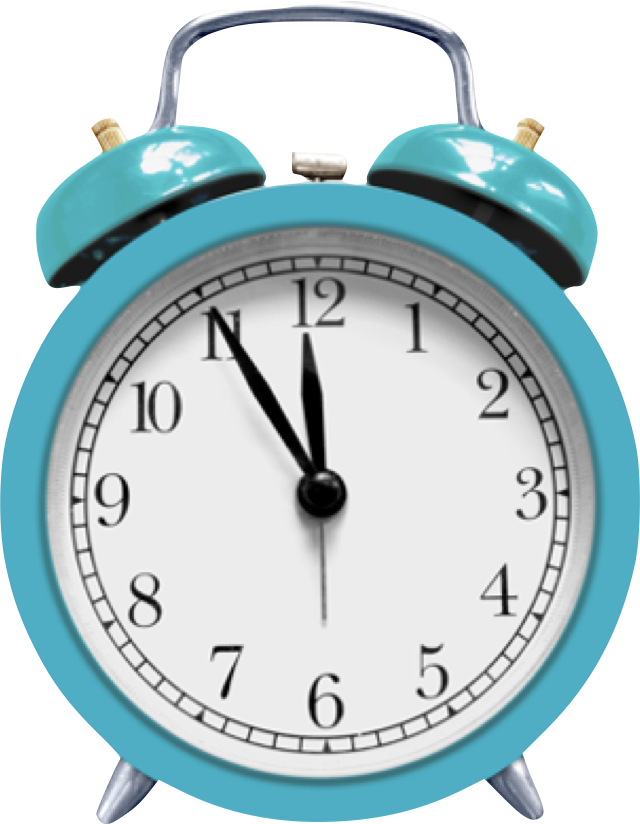 513 dní
1 rok 
4 měsíce 
25 dní
Mikulov 2023 :
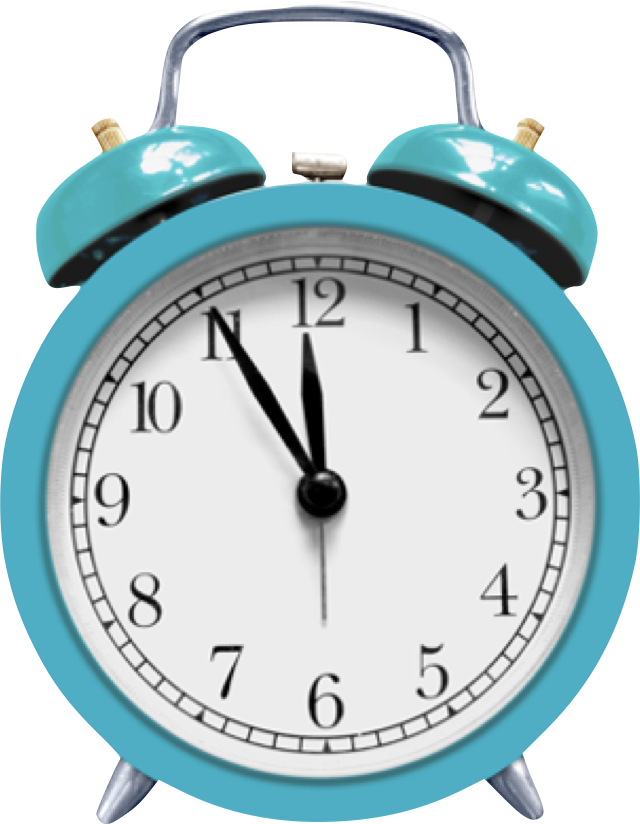 Ondřej Felix
Děkuji za pozornost
Zdeněk Zajíček
autor myšlenky a spoluautor zákona